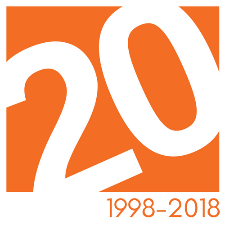 Providing person-led advocacy since 1998
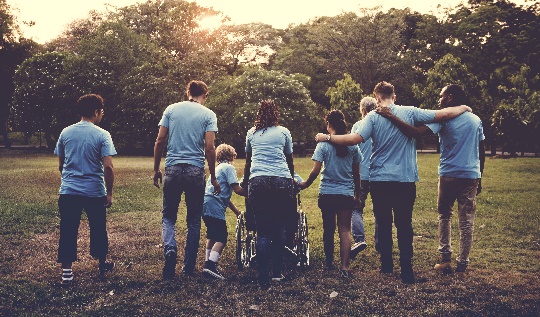 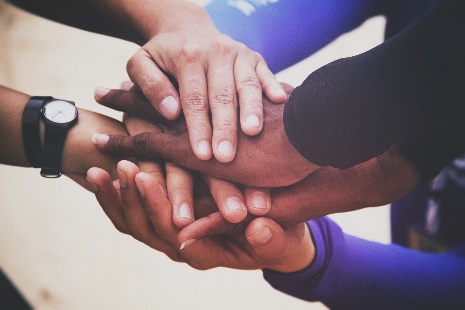 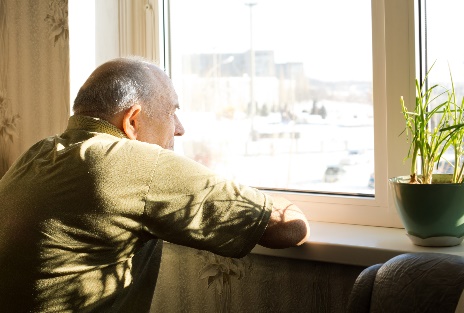 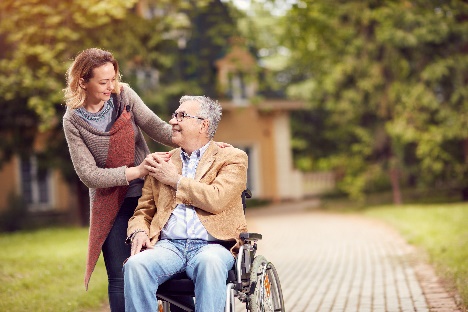 The Role of a Rule 1.2 Representative 
in the Court of Protection

By Leanne Hignett
Service Delivery Director
Authorising Deprivations of Liberty
There are now 300+ stayed cases where no-one has been able to identify a suitable representative for ‘P’ when an application is made to the Court of Protection 

It is estimated 53,000 people deprived of liberty outside hospitals and care homes which, the Law Commission calculates, would cost local authorities and the NHS £609.5 million per year to authorise by obtaining welfare orders from the CoP
The facts
It is known that the number of deprivation of liberty applications to the CoP has risen from
109 in 2013 
3,143 in 2016

Between January and March 2017, there were         
969 applications relating to deprivation of liberty
600 were Re X applications
What amounts to a deprivation?
There may be times when people’s care and support amounts to a deprivation of their liberty
Since Cheshire West an acid test was introduced to determine what constitutes a deprivation
	Acid test criteria:
Lacking capacity in relation to accommodation                  and/or care and treatment
Not free to leave or live, where, and with whom,                  he/she wishes
Under continuous supervision and control

This test applies to all settings, care homes, hospitals, and community settings
DoL in a domestic setting (DIDS)
People who live in a ‘domestic’ setting require their DoL to be authorised by the Court of Protection

Deprivation of liberty safeguards legislation can not be used as this is solely for care homes and hospitals

Everyone who is undergoing the court process for authorisation will require representation
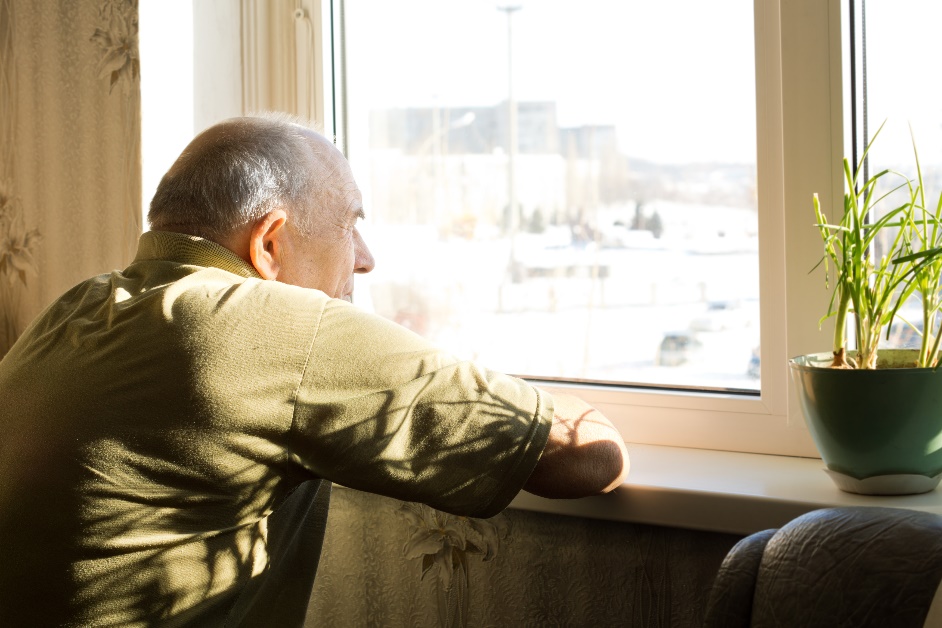 Re X procedure
The Court of Protection devised a streamlined process to seek to enable the court to deal with DoL cases in a timely, just, fair and ECHR-compatible way due to the backlog created by the Cheshire west ruling

Cases where there is contentious issues or whereby P is not in agreement an oral hearing may be required and this would not necessarily be suitable for the ‘paper based’ hearing
Making an application COPDOL11
The applicant must ensure that the following people are consulted about the intention to make the application:
lasting power of attorney 
any deputy appointed for the person by the court; together with, if possible, at least three people in the following categories: 
anyone named by the person the application is about as someone to be consulted on the matters raised by the application; 
anyone engaged in caring for the person or interested in his or her welfare
Rule 1.2
In July 2015, revised rules to the Court of Protection were published and their revisions included:

A new rule, Rule 3A, now Rule 1.2 which introduced the concept of a “Rule 1.2 Representative”      placing emphasis on the participation of P
RE X Dols, NRA (2015)
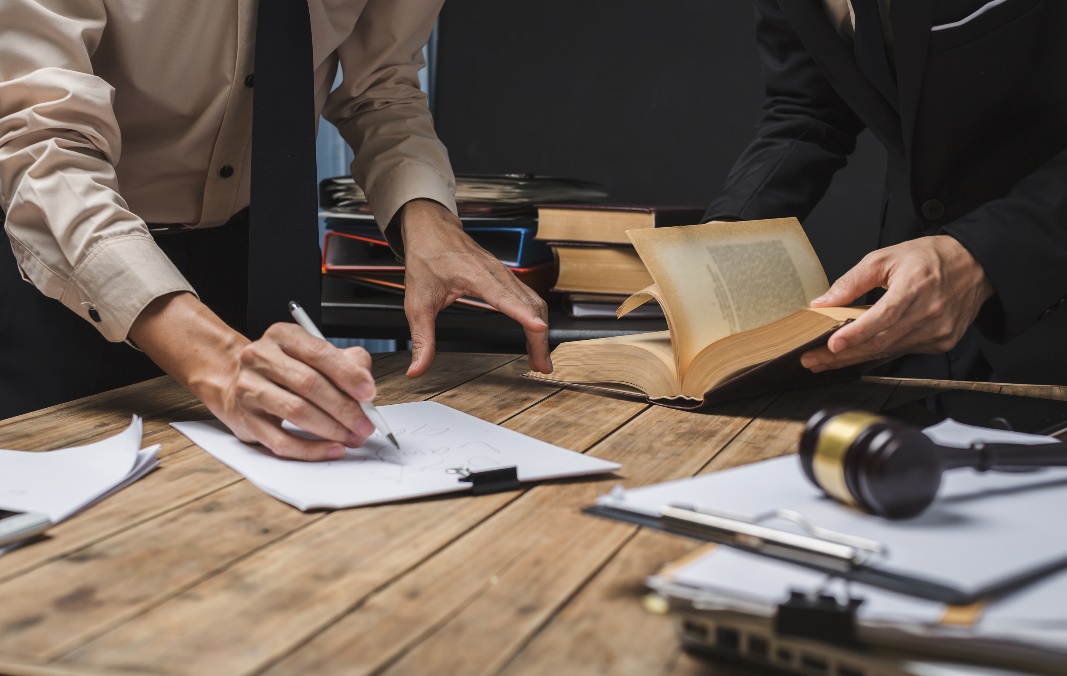 Rule 1.2
Rule 1.2… requires court in every case to consider whether it should make one, or more, of a number of possible directions for securing P’s participation

These directions cover a range from
joining of P as a party
securing P’s participation by the appointment of the ALR
securing P’s participation by the appointment of a rep
securing P participation by the appointment of the COP visitor 
securing P’s opportunity to address the judge directly
Who can be Rule 1.2 Rep?
This could be a friend or            family member, or anyone with relevant knowledge in   relation to P

For people who are unbefriended it may be more appropriate for an IMCA,   Care Act Advocate, IMHA etc

Rule 1.2 rep must be able to discharge functions fairly    and competently
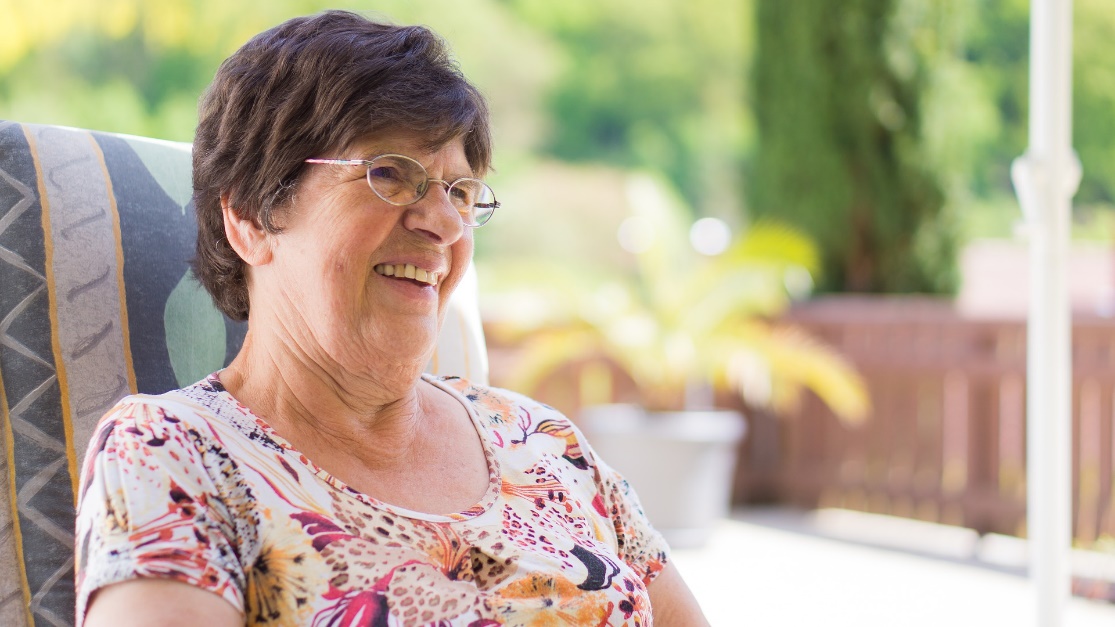 SCC v MSA & Ors [2017] EWCOP 18
MSA was a young man whose care package was delivered at his family home. MSA was recorded as being “unable to communicate or mobilise independently, frequently strapped into his wheelchair, kept for some of the time in a padded room at home with a closed door that he cannot open,  highly resistive to personal care interventions so that physical restraint is required, and has no external carers in the home.”  
His mother (JSA) was one of the key people assisting SCCG in the implementation of the care package resulting in P’s deprivation of liberty.   SCCG made an application for judicial authorisation of P’s deprivation of liberty, with his mother identified as being a suitable candidate to be his rule 1.2 representative.
SCC v MSA & Ors [2017] EWCOP 18
Official Solicitor’s stance: “manifestly inappropriate for MSA’s representative in these proceedings and future review hearings to be the very person responsible for implementing restrictive care arrangements that constitute a deprivation of liberty, in circumstances where those arrangements go well beyond mere 24 hour supervision.”  
 
SCCG’s stance: JSA could undertake the role of Rule 3A Representative as it had been outlined in Re VE as “she is fully engaged with statutory services and care providers and has a history of advocating on MSA’s behalf. There is nothing in her conduct to date by which JSA has demonstrated she would be unsuitable if willing to so.”
SCC v MSA & Ors [2017] EWCOP 18
Judge Bellamy’s guidance
Where, a family member is responsible for providing care that includes significant restrictive physical interventions, the court should take great care in exercising its discretion as regards P’s representation in proceedings
The court will consider whether such a representative can:
Explore P’s wishes and feelings and make them known to the court without causing P any unnecessary distress
Critically examine from P’s perspective and with a detailed knowledge of P, the pros and cons of a care package, and whether it is the least restrictive available option
Keep the implementation of the care package under review and raise points relating to it and changes in P’s behaviour or health as a result.
SCC v MSA & Ors [2017] EWCOP 18
The court will have close regard to:
The relationship between the family member and P and if any conflict may arise
Whether there is any available evidence that the family member has not acted fairly or competently or in P’s best interest
To look at the family members role in regards to the implementation of restrictive care packages
He finished by saying…. 
“Whether a family member or friend who is responsible in part for implementing restrictive care arrangements is appropriate to be representative or litigation friend is fact and case specific”
Role of the Rule 1.2 Rep
A Rule 1.2 Rep will:
Examine court documentation
Discuss points that need to be clarified or changed
Discuss the proposed packages of care/support with P to ascertain their wishes and feelings
Discuss the Re X application with P
Consider whether they support the application
Establish whether P would like to be party to the proceedings
Complete Annex C or CoP24 Witness Statement if required
[Speaker Notes: Rule 3A Representatives follow the guidance as set out in RE: VE 2016 which is the most recent case law and best practice guidance]
Role of the Rule 1.2 Rep
Following the order, the Role of the Rule 1.2 Representative is to:
Maintain regular contact with P
Monitor the implementation of the care plan
Provide the court with up to date information on the implementation of the care plan. This will be ahead of the review hearing and no later than 14 days before the date of any review
Make an earlier application for a review of the order if the care plan no longer serves the best interest of the client
What are the issues?
Lack of resources to implement the system, can he court cope with all the applications?
Ps lack of family or friends willing to take the responsibility to act as their representative within the proceedings 
Where are the professional representatives going to come from, and who will pay for them? 
Only a handful of services have acted as Rule 1.2 and is it advocacy?
Appointing COP visitors to try and reduce the backlog? Is this really securing P’s participation, Issue of the absence of review and is not on the ground?
The biggest issue…..
GP refusing to produce a report confirming ‘unsound mind’ due to pre-historic language
 
In certain areas no applications are being submitted or processed…. Resulting in unlawful deprivations of liberty 

Leaving LA unable to meet their duty and opening up potential damage claims
Case study
Tom is 41 and has a learning disability, autism and exhibits challenging behaviours, such as hitting out and head banging, increasing during periods of distress and agitation
Lives in 24 hour supported living placement 
Periods of 2:1 support for personal care and community access
During Rule 3A Rep visits we identified, via observations made, that Tom’s vocalisations were changing and he appeared to be in distress with an increase in challenging behaviours
Tom’s staff team increased from 3 to 10 core staff, with additional wake and watches implemented as opposed to sleep ins  
Kitchen appliances removed e.g. kettle, microwave and locks placed on cupboards
Restrictions implemented regarding community access & activities due to his ‘risky’ behaviours
Over reliance on agency staff due to low staffing levels and lack of leadership
Actions taken
Rule 1.2 Rep requested MDT 
An application was made by the Local Authority to the court to review whether the new restrictions were in Tom’s best interest.
The Rule 1.2 Rep provided a COP 24- Witness Statement & Annex C within COP 10 to raise the issues with the court
Rule 1.2 Rep instructed a solicitor on behalf of Tom
The care plan and its issues were highlighted to the court and given full opportunity to be explored
The court was asked to consider whether the additional restrictions were necessary and in Tom’s best interest
Paper hearing VS Oral hearing?
Outcomes
Oral hearing took place 
Tom was able to have his wishes and feelings heard by the court
Unnecessary restrictions on locked cupboards were removed
The court instructed the Local Authority to keep the care arrangements under strict and regular review
The judge highlighted the importance of consistency and regular staff as opposed to agency staff 
 The judge instructed the Local Authority to undertake further risk assessments for community access
The judge ordered that if issues continued the case return to the court arena
What does the future hold?
LPS- 2020? 
LPS will extend to all settings- Inc community
Includes 16,17 year olds… 
Care home managers/Hosp responsible for assessing capacity, consulting with others, considering objection of P
Care home managers/Hosp responsible for organising P’s representation & if its in BI
Is there a role for advocacy or a rep?
LPS authorisation will move with P
What does the future hold?
Pre-authorisation documentation record will go to the LA for ‘sign off’ ‘rubber stamping’ 
Self funders could be charged for their deprivation of liberty paperwork to be submitted ‘administration charge’ 
AMCP- Replaces BIA, No mention of Dr’s
Up to 3 years per authorisation
No weight given to conditions… 
Free legal aid for anyone under LPS
Who knows what the future holds...
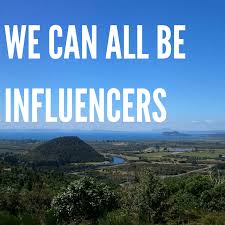 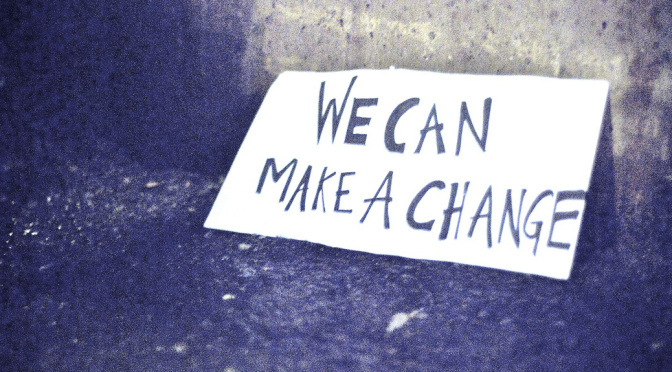 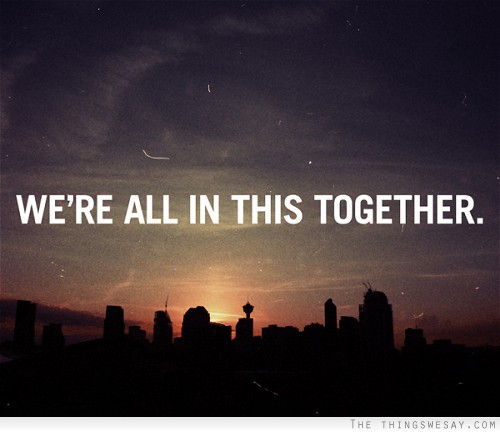 It’s a time for supporting each other